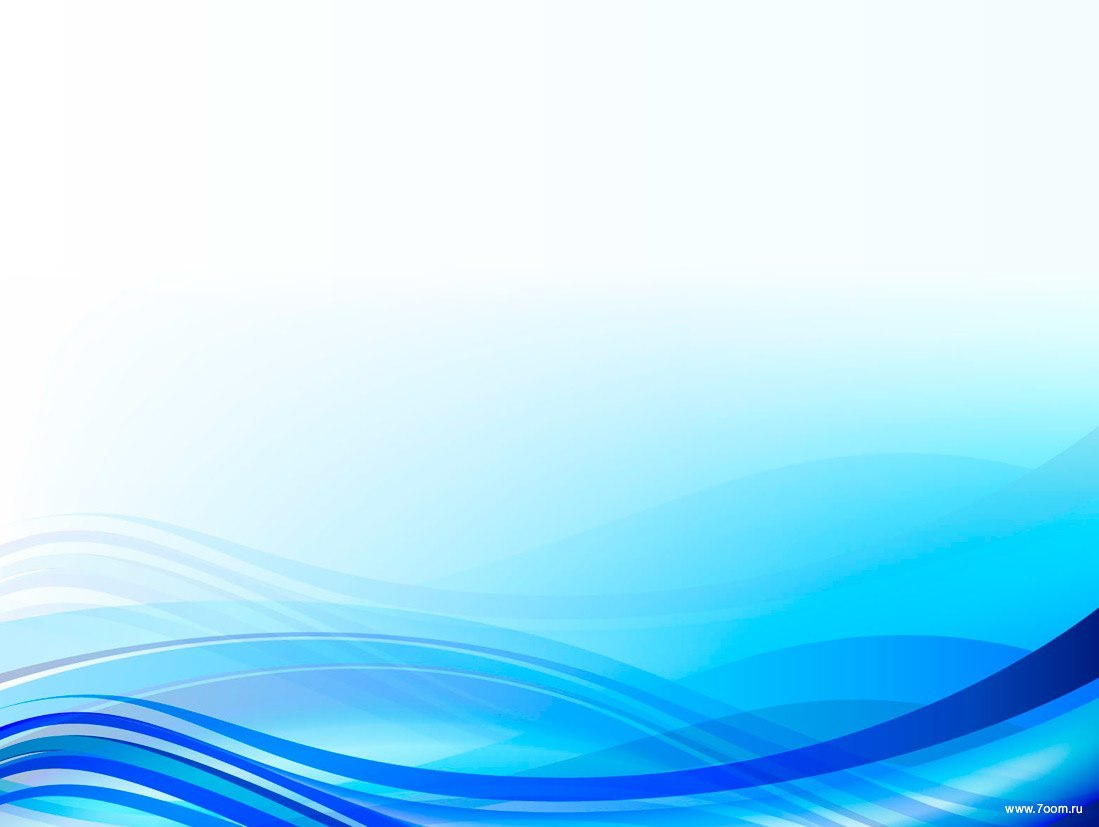 Организация государственной итоговой аттестации по образовательным программам среднего общего образования в 2019 году
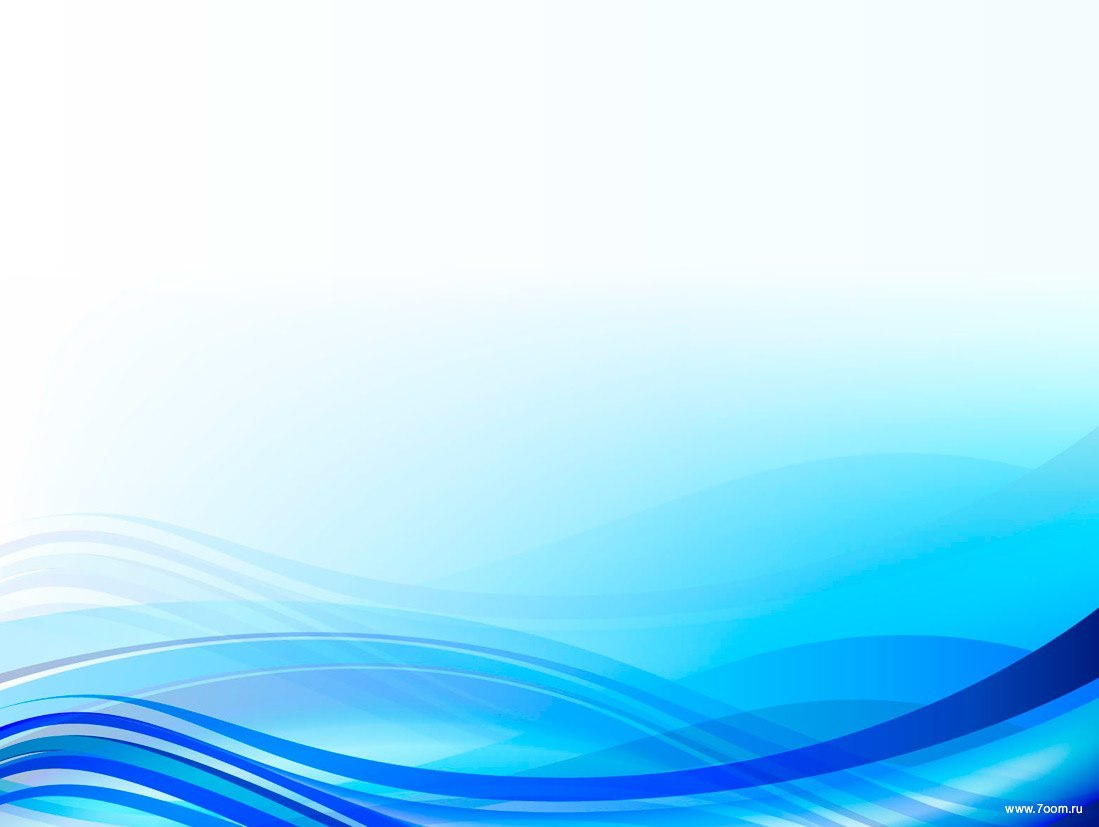 К  ГИА  допускаются  обучающиеся,  
не  имеющие  академической 
задолженности, в том числе за итоговое сочинение 
(05 декабря 2018 года), и в полном объеме 
выполнившие учебный план или индивидуальный учебный план (имеющие годовые 
отметки  по  всем  учебным  предметам  учебного  плана  за  каждый  год  обучения  по 
образовательной  программе  среднего  общего  образования  не  ниже удовлетворительных).
Ученики будут писать сочинение в течение 3 часов 55 минут. Ученики имеют право входить в здание, в котором будут писать сочинение, с 9:00 утра, а сама работа начинается в 10:00 – это время одинаково для всех российских регионов. Опоздавшие ученики могут пройти в аудиторию и писать работу, однако им никто не будет повторять инструкции и не продлит время, которое отведено для работы
ВПР для учеников 11 классов 

по учебному предмету "иностранный язык« 20 марта;по учебному предмету "история» 21 марта;по учебному предмету "география« 3 апреля;по учебному предмету "химия« 5 апреля;по учебному предмету "физика« 10 апреля;по учебному предмету "биология« 12 апреля
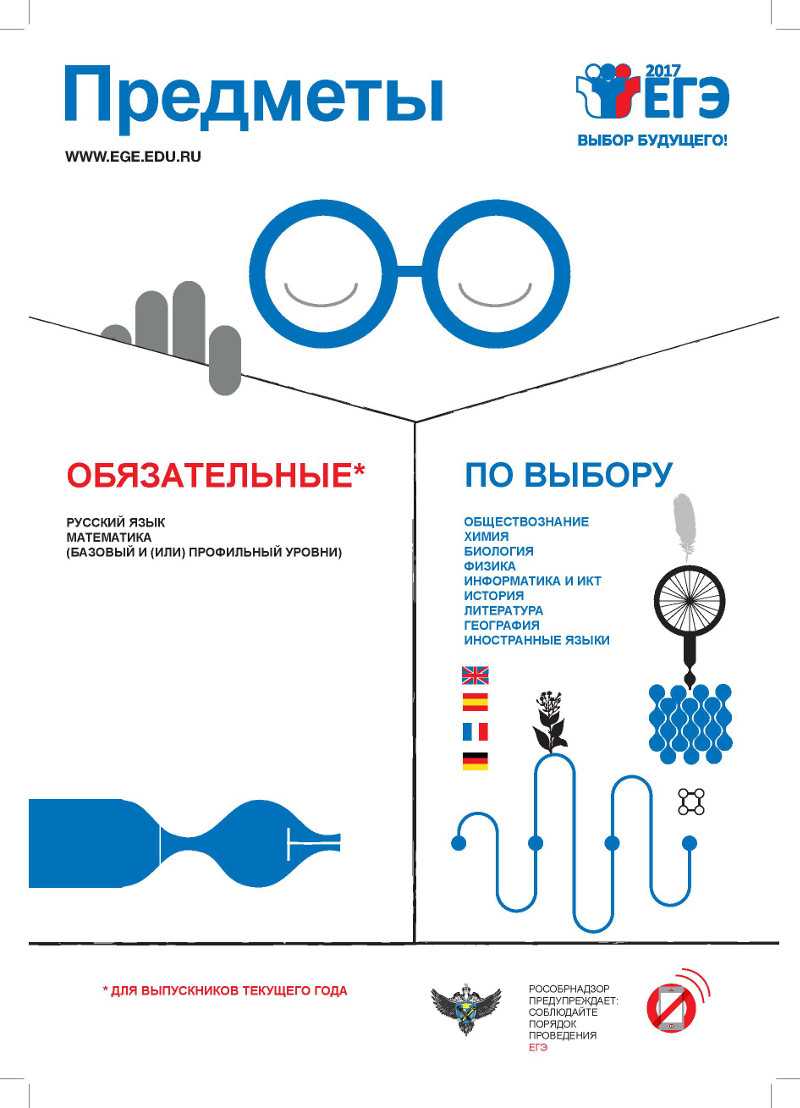 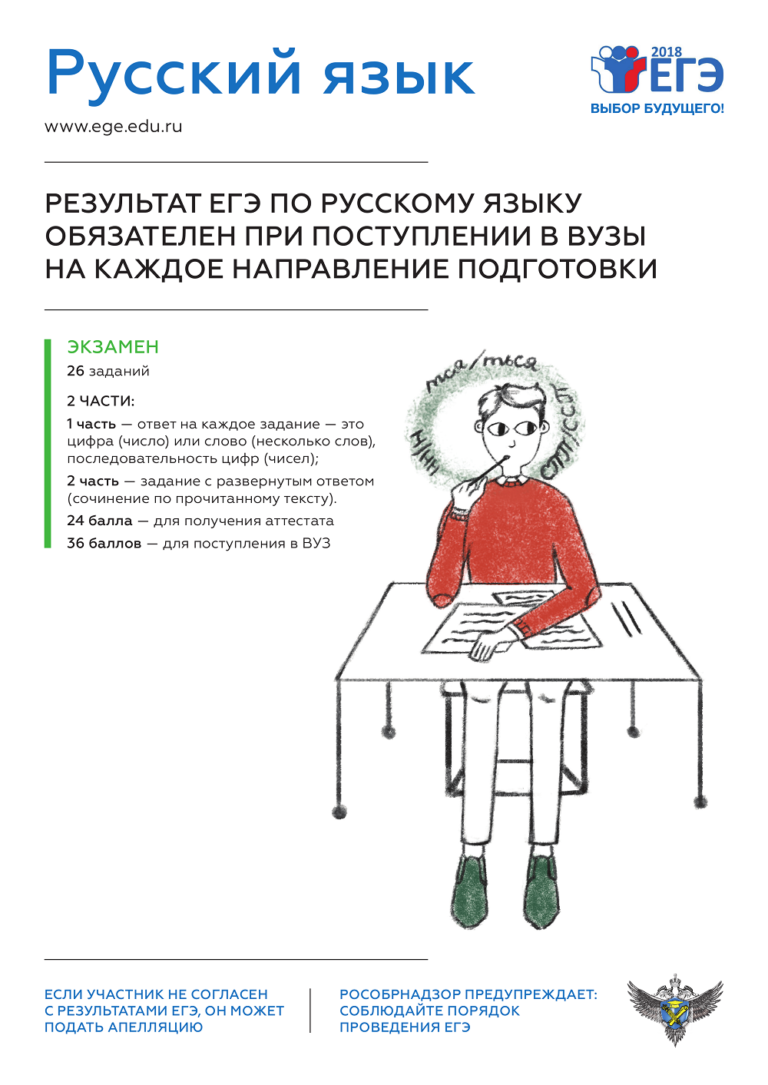 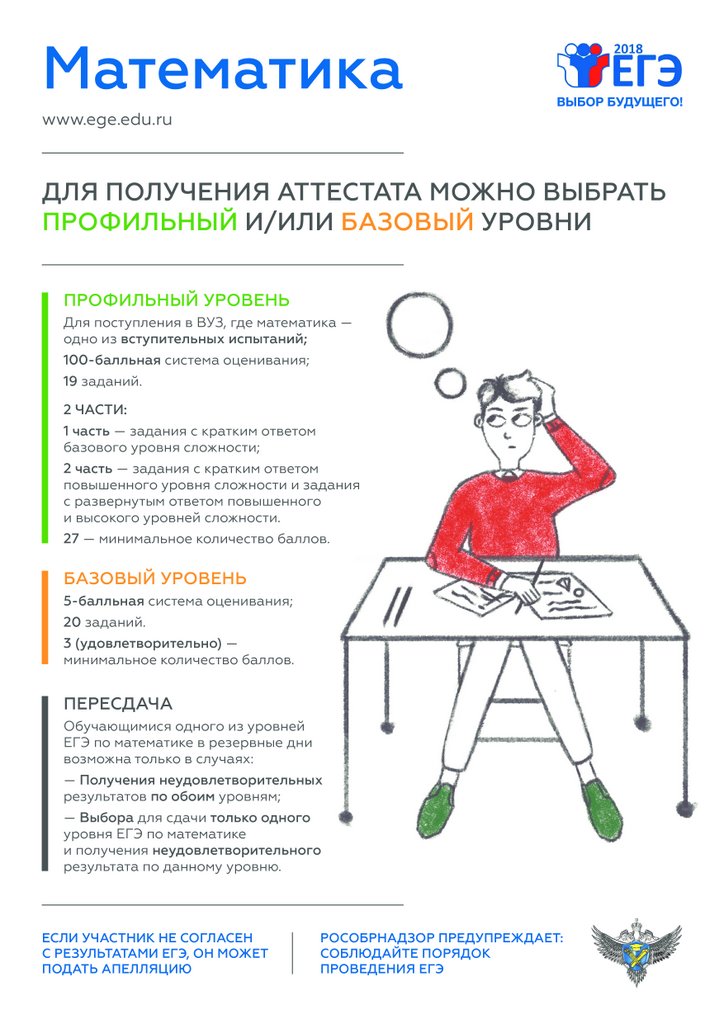 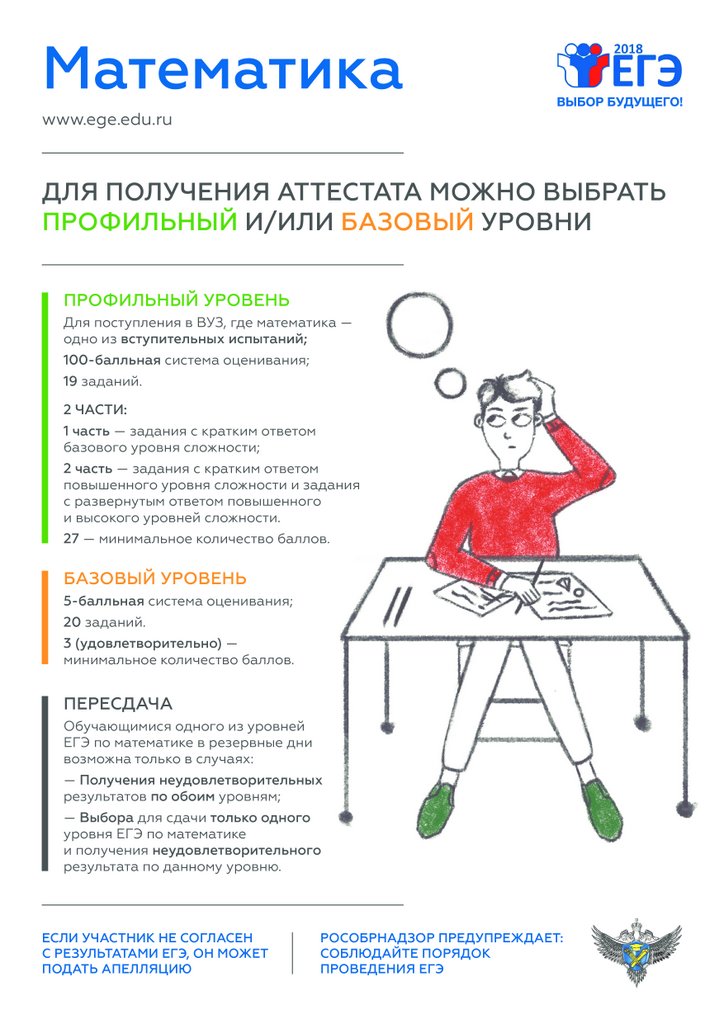 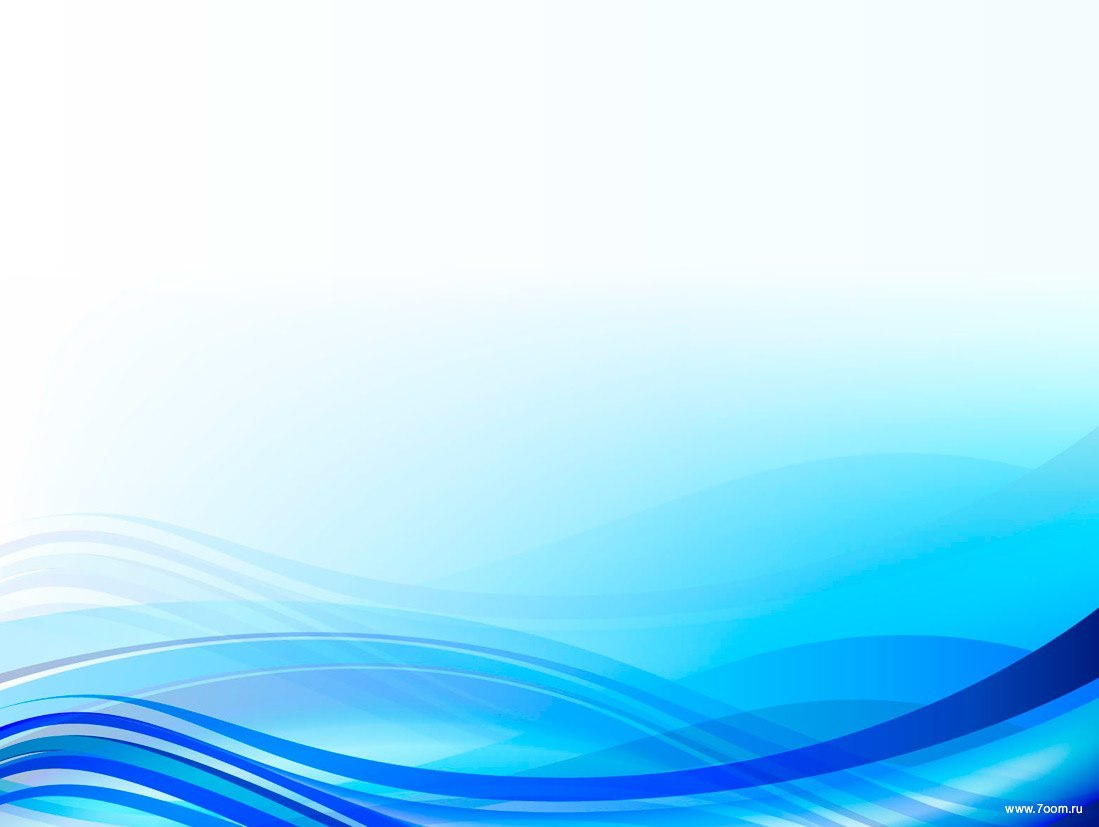 Выпускник по желанию может представить свое сочинение при подаче документов в вуз в качестве индивидуального достижения абитуриента. 
Важно отметить, что за все индивидуальные достижения абитуриенту могут начислить 
не более 10 баллов, которые суммируются с результатами ЕГЭ. При этом решение учитывать или нет индивидуальные достижения каждый вуз принимает сам, предварительно разместив информацию об этом в правилах приема.
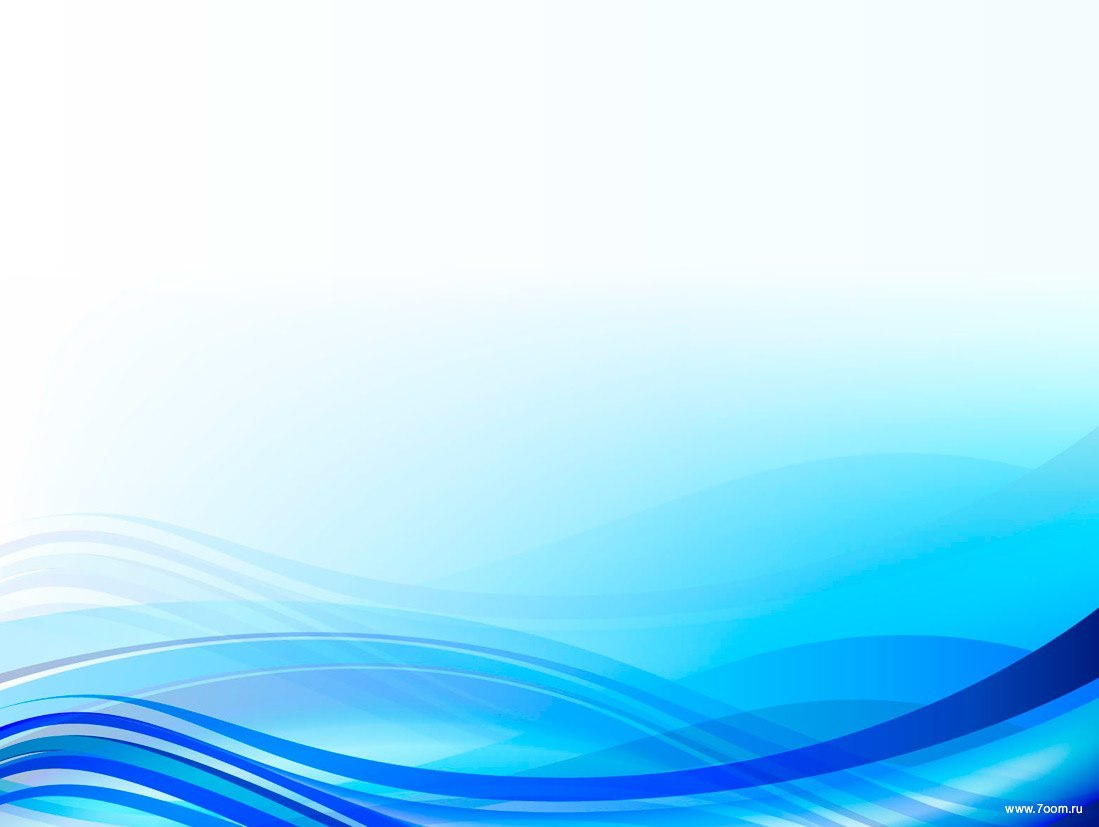 Сроки подачи заявлений

ЕГЭ  – до 01 февраля 2019 года
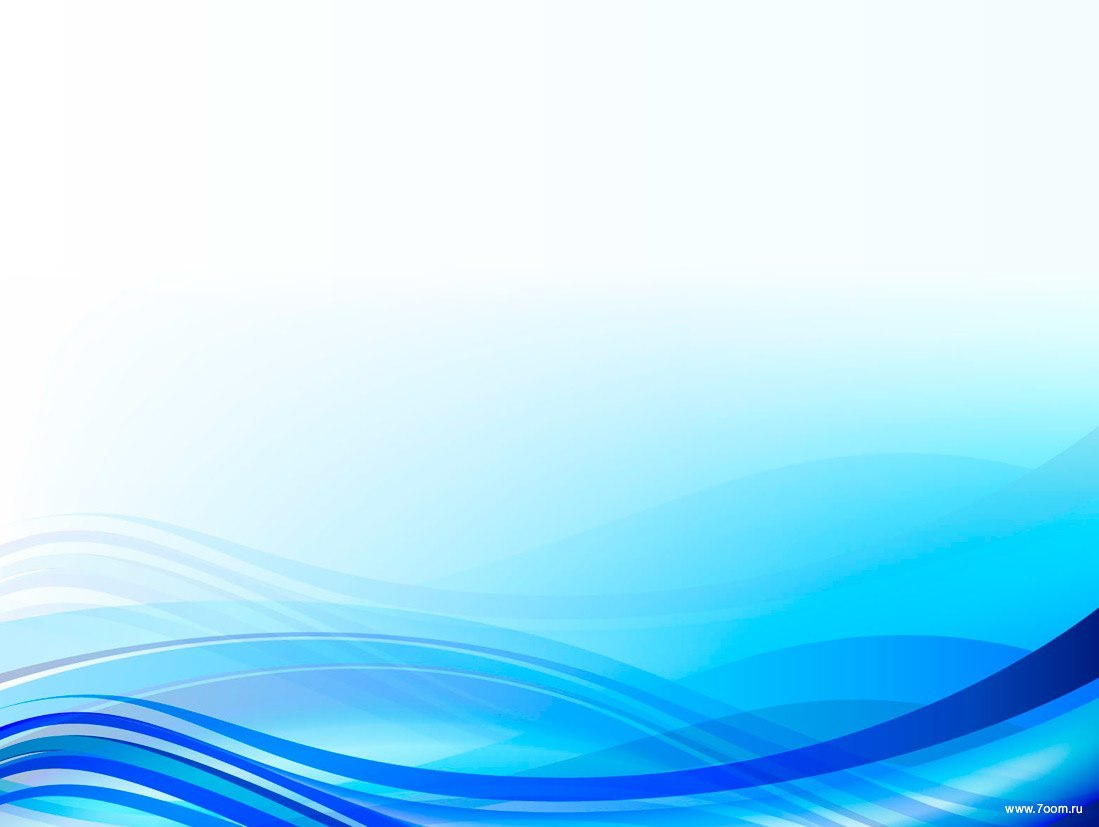 Результаты государственной (итоговой) аттестации признаются удовлетворительными в случае, если выпускник по обязательным общеобразовательным предметам (русский язык и математика при сдаче ЕГЭ набрал количество баллов не ниже минимального)
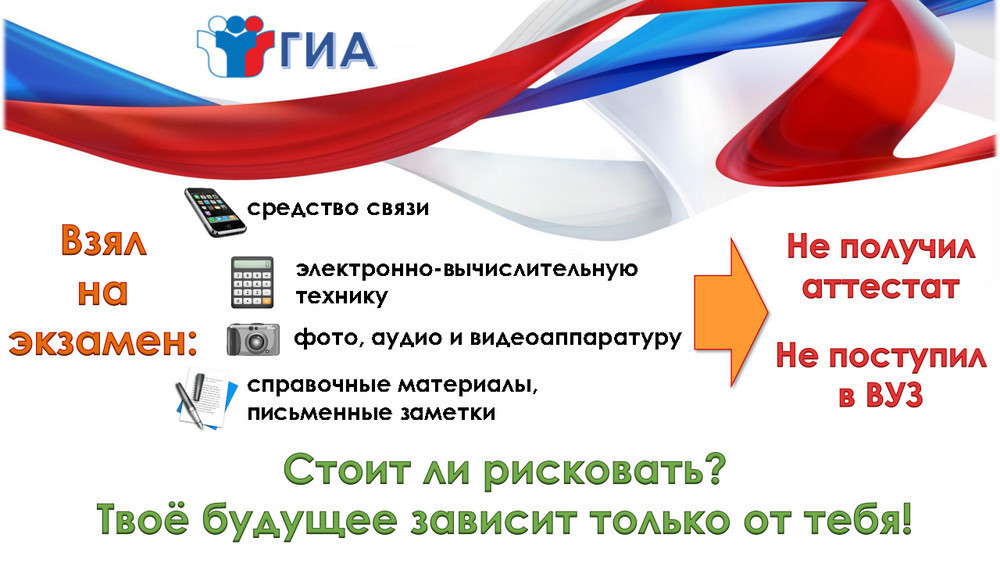 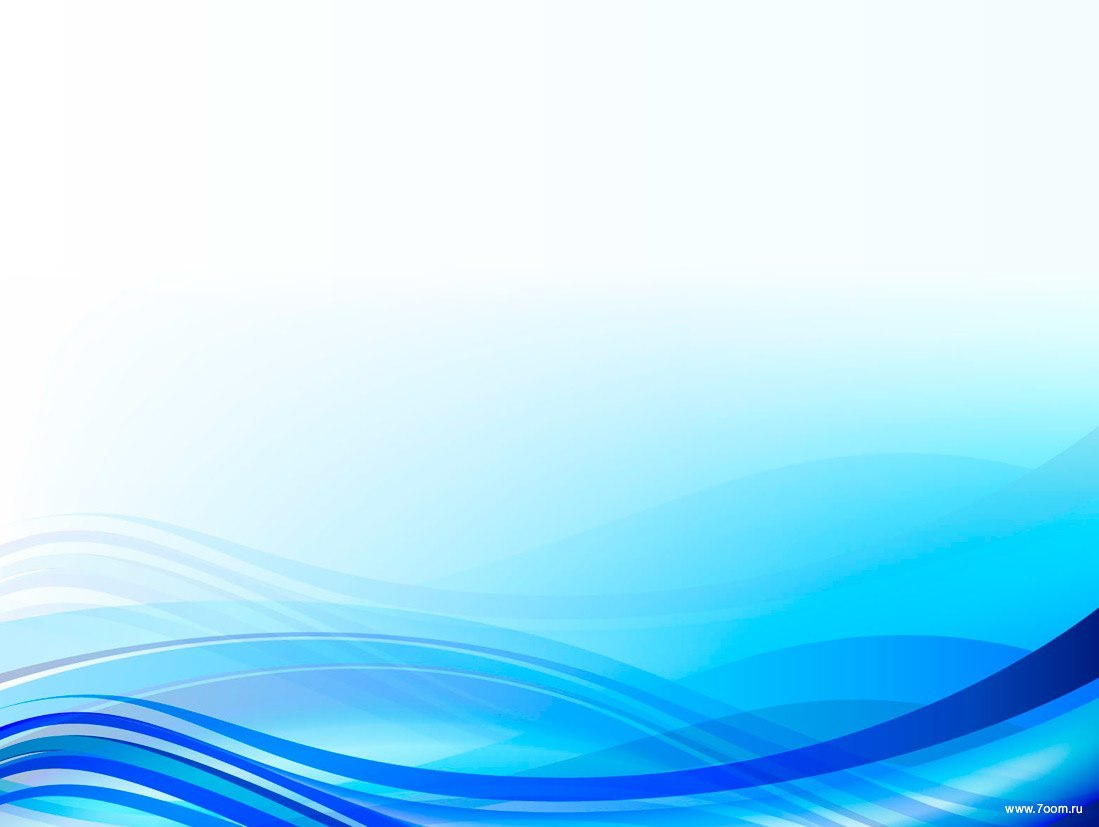 Для поступления в вуз
Аттестат + средний балл
Портфолио, подтвержденное документально
Результаты ЕГЭ
Изучить Правила приема в ВУЗ
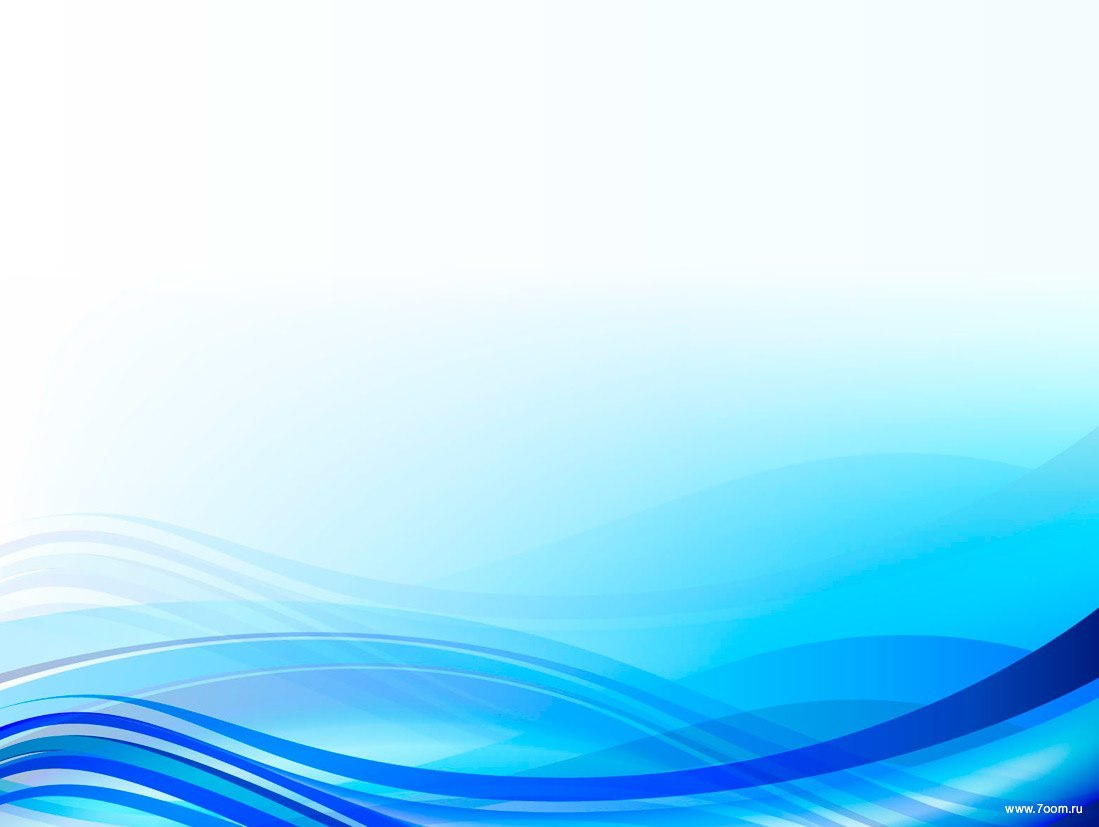 Официальный сайт гимназии:
http://gymn6.com.ru 

Раздел   ГИА 2019
http://gia.edunord.ru
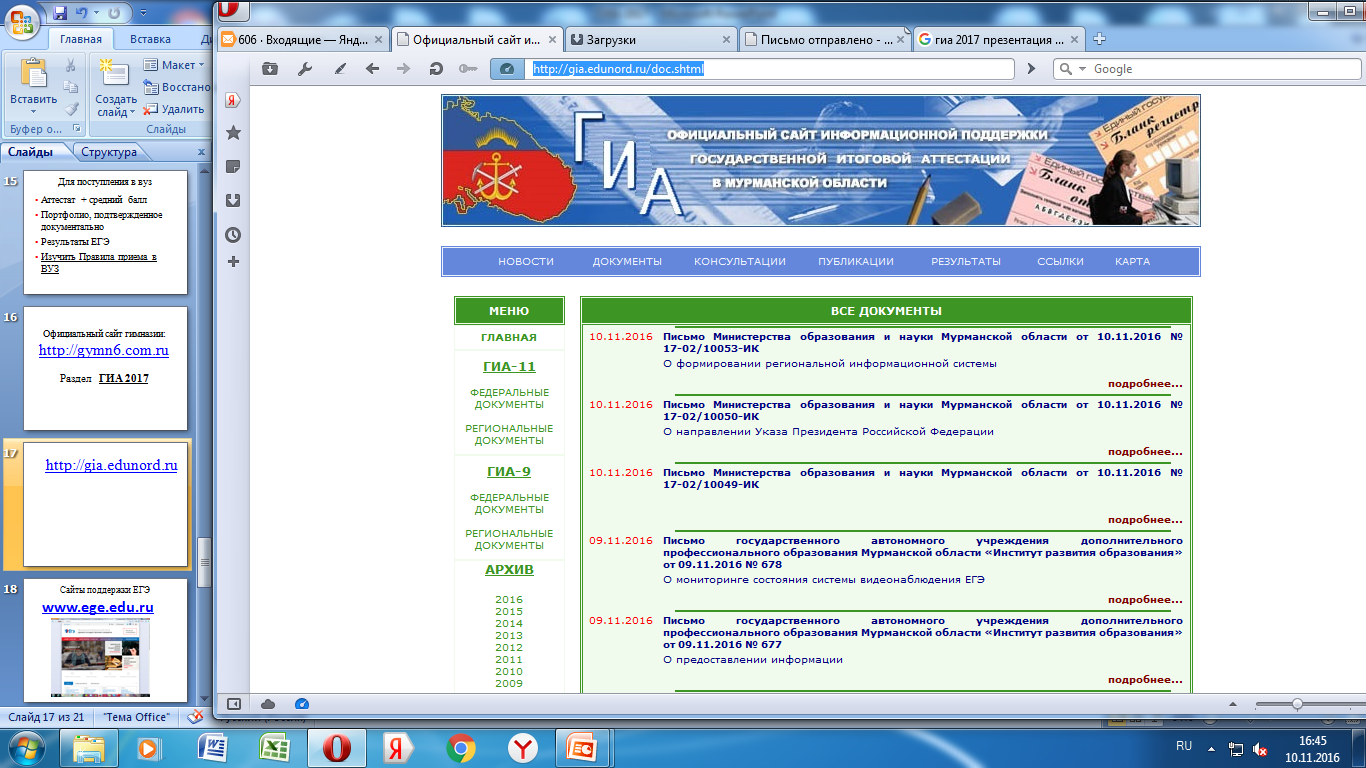 При получении неудовлетворительной оценки участник ЕГЭ (выпускник текущего года), ниже установленного минимального количества баллов по одному из обязательных учебных предметов, имеет право на повторную сдачу в дополнительные сроки, предусмотренные единым расписанием. В случае если участник ЕГЭ (все категории) не получает минимального количества баллов ЕГЭ по выборным предметам, пересдача ЕГЭ для таких участников ЕГЭ предусмотрена только через год.
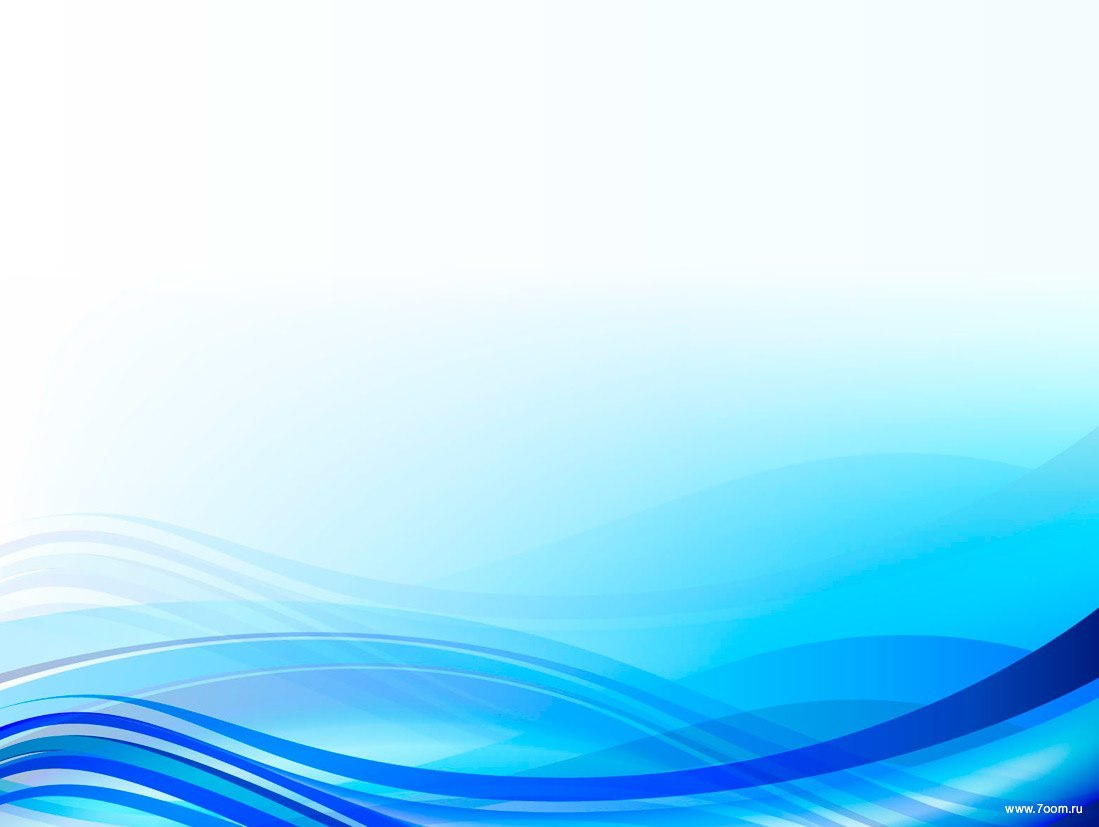 Срок действия результатов - 4 года, следующих за годом получения таких результатов
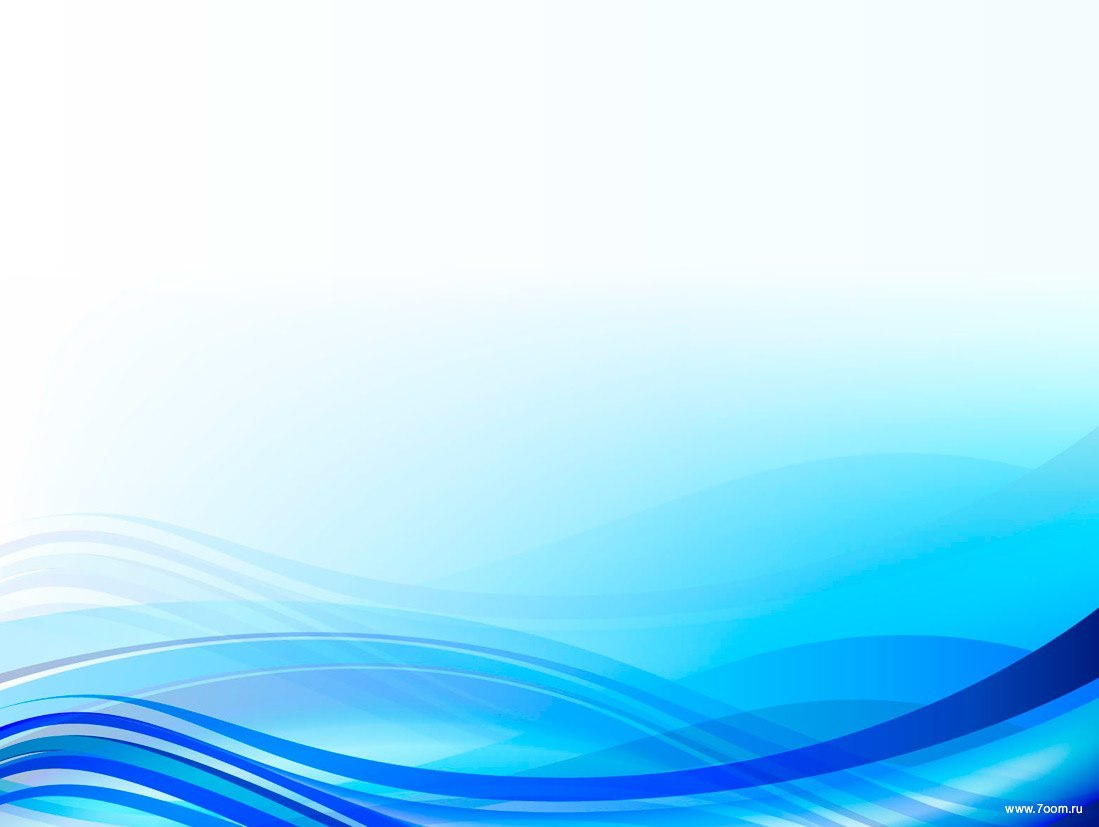 Защита индивидуальных проектов 

ноябрь 2018г